2
قضايا عالمية معاصرة في الموارد البشرية
1
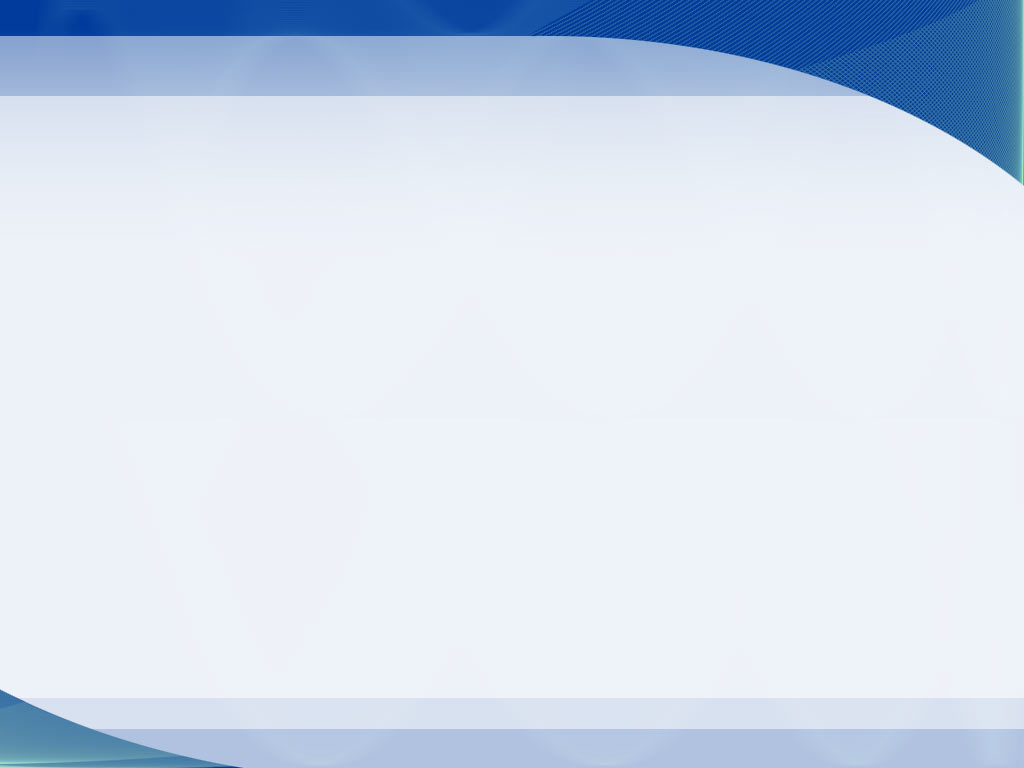 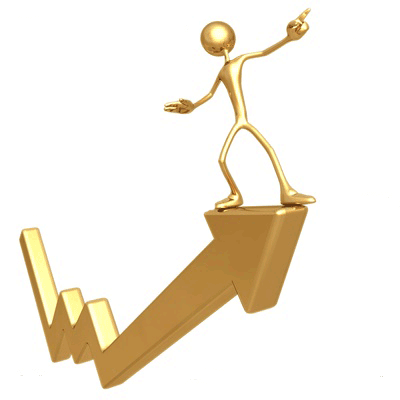 الفصل الثاني
2
الدور الاستراتيجي 
لإدارة الموارد البشرية
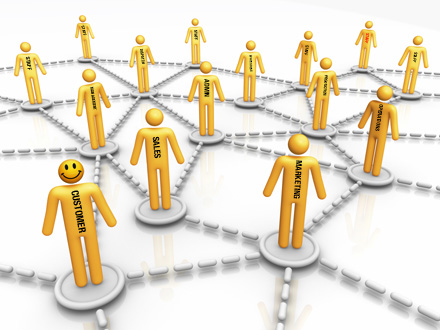 قضايا عالمية معاصرة في الموارد البشرية
2
2
الإطار العام لإدارة الموارد البشرية

مفهوم وأهمية إدارة الموارد البشرية: 
	تعتبر الموارد البشرية من الموارد في العصر الحديث، سواء كان ذلك بالنسبة للدول المتقدمة أو النامية على حد سواء غير أن الأمر يزداد أهمية بالنسبة للدول النامية، تلك الدول التي تسعى جاهدة نحو تحقيق معدلات نمو عالية ومرتفعة، وذلك رغبة منها في القضاء على المشكلات الاقتصادية والاجتماعية التي تواجهها، 
والذي لا شك فيه أن الاستخدام الأمثل والفعال للآلات والمعدات والمواد والأموال، إنما يتوقف على قدرة ورغبة العنصر البشري. فإذا استشعر هذا العنصر بالرضا عن عمله نتيجة تحقيق رغباته، فإن ذلك سيؤثر بالإيجاب على رفع معدلات ومستويات الأداء الخاصة بتنظيمات العمل المعاصرة.
قضايا عالمية معاصرة في الموارد البشرية
3
2
تهدف الموارد البشرية  بصفة عامة إلى تحقيق ما يلى: 
توفير العدد المناسب من العنصري البشري لشغل الوظائف المختلفة بالمنظمة، بصفة دائمة، ووضع الشخص المناسب في المكان المناسب. 
توجيه وإرشاد الموظفين الجدد. 
تدريب الموظفين على أعمال الوظائف التي قد تبدو جديدة بالنسبة لهم. 
تحسين وتنمية المهارات الإدارية والفنية للعاملين بما يساهم في زيادة الإنتاجية. 
التأكيد على تحقيق نوع من التعاون الخلاق وتحسين علاقات العمل بين العاملين، وتحقيق الرضا بين العاملين والعمل. 
شرح وتوضيح وتفسير سياسات وإجراءات المنظمة للعاملين. 
الرقابة على تكلفة عنصر العمل. 
محاولة إزالة أسباب المنازعات بين الإدارة والعاملين والمحافظة على استقرار القوى العاملة في المنظمة، وذلك بتحسين الروح المعنوية السائدة بينهم في المنظمة. 
المحافظة على أمن وسلامة العاملين بالمنظمة.
قضايا عالمية معاصرة في الموارد البشرية
4
2
تطور إدارة الموارد البشرية : 
كلما نما التعاون  بين البشر، وتعددت أشكاله ، كلما زادت العلاقات تداخلاً وتعقيداً، وفى كل الأحوال كانت هذه العلاقات تحتاج إلى نوع من التنظيم والتحديد، بغرض ترتيب هذه العلاقات وتوجيهها وتنظيم الآثار المترتبة عليها. 
 ولقد مرت وظيفة التعامل مع الأفراد وترتيب العلاقات فيما بينهم تنظيمياً بأربعة مراحل ، تعد كل مرحلة منها نموذجاً تنظيمياً محدداً يتلاءم مع ظروف المرحلة وطبيعتها، وتتمثل تلك المراحل في النماذج الآتية: 
نموذج الرئيس الواحد. 
نموذج الإدارة الوسطى "الرؤساء المباشرين". 
نموذج التخصص وتقسيم العمل "فردريك تايلور". 
نموذج إدارة الأفراد كجهاز استشاري متخصص.
قضايا عالمية معاصرة في الموارد البشرية
5
2
برنامج إدارة الموارد البشرية (الأهداف ـ السياسات ـ الإجراءات ـ الموازنة):ـ 

ينبغي أن نفرق بين وظيفة الأفراد باعتبارها وظيفة إدارية مثلها مثل باقي وظائف المشروع على اعتبار إنها إدارة تقوم بأعمال معينة تتصل بالعاملين فوظيفة الأفراد أساساً من اختصاص الإدارة التنفيذية، فهي مسئولية المديرين في تخطيط وتنظيم ورقابة المرؤوسين بمعنى أنها وظيفة تنفيذية وبين إدارة الأفراد استشارية تنصح وتعلم وتفتش خدمات للمديرين والمشرفين لمساعدتهم في القيام بأعباء وظيفة الأفراد ويعتمد المدخل الأول على التحليل بينما يعتمد المدخل الثاني على الوصف أي وصف الأعمال التي تستند إلى إدارات الأفراد في المنظمات .
قضايا عالمية معاصرة في الموارد البشرية
6
2
يتبع - برنامج إدارة الموارد البشرية (الأهداف ـ السياسات ـ الإجراءات ـ الموازنة):ـ
برنامج إدارة الموارد البشرية: 
ويوضح برنامج الموارد البشرية الخطة الشاملة لإدارة الموارد البشرية، كما أنه يعتبر مرشد للمديرين والمشرفين عن اتخاذ القرارات المتعلقة بمرؤوسهم ويحدد برنامج الموارد البشرية الأهداف والسياسات والإجراءات وموازنة التدريب على وظائف الموارد البشرية، والتي ينبغي أن تؤدى وبالرغم من أن مدير الموارد البشرية مسئولاً عن تنسيق وتدعيم السياسات المتعلقة بوظائف الموارد البشرية، فإن جميع المديرين والمشرفين من خلال التنظيم يعتبروا مسئولين عن أداء تلك الوظائف.
قضايا عالمية معاصرة في الموارد البشرية
7
2
يتبع - برنامج إدارة الموارد البشرية (الأهداف ـ السياسات ـ الإجراءات ـ الموازنة):ـ
الأهداف: 
تحدد أهداف الموارد البشرية من خلال أهداف التنظيم الأساسية، وتتأثر أهداف الموارد البشرية بصفة أساسية بالمسئوليات الاجتماعية للتنظيم، وهذه المسئوليات الاجتماعية لا تتجه فقط نحو العملاء والعاملين والملاك والمقترضين، بل تمتد لتتجه وتغطى المجتمع بأكمله، ويعتبر إيجاد فرص حقيقية للعمل، والتأمين المالي أمثلة جيدة للمسئوليات الاجتماعية التي تتبناها إدارة الموارد البشرية بتكلفة منخفضة.
قضايا عالمية معاصرة في الموارد البشرية
8
2
يتبع - برنامج إدارة الموارد البشرية (الأهداف ـ السياسات ـ الإجراءات ـ الموازنة):ـ
السياسات:
تشتق سياسات إدارة الموارد البشرية من أهدافها، تلك السياسات التي تعتبر مرشد عند اتخاذ القرارات أو عند التنفيذ، وتهدف هذه السياسات إلى تحقيق الأهداف، وتعتبر السياسات أدوات لتنفيذ وتطبيق مراحل العملية الإدارية، وهى أداة تساعد في اتخاذ القرارات وتنفيذها. 
والسياسات مثلها مثل الأهداف ربما تكون مثالية أو نموذجية أو واقعية "فعلية" وربما تكون مرنة أو غير مرنة، وصفية أو كمية، شاملة أو محدودة، وإذا كان الهدف يحدد ما لواجب عمله فإن السياسة تشرح كيفية أداء هذا العمل ؟
قضايا عالمية معاصرة في الموارد البشرية
9
2
يتبع - برنامج إدارة الموارد البشرية (الأهداف ـ السياسات ـ الإجراءات ـ الموازنة):ـ
الإجراءات: 
  تخدم الإجراءات المتعلقة بالموارد البشرية بتطبيق أو تنفيذ السياسات من خلال تحديدها الخطوات الوظيفية الواجب إتباعها لتنفيذ تلك السياسات إجراءات اختبار العاملين ويجب أن يكون معلوماً أن الإجراءات ما هى إلا أدوات أو وسائل يتم التعامل بها لتحقيق غايات معينة مثلها مثل السياسات، وكلاهما لا يعتبر غايات في حد ذاتهما، كما يجب ألا يغيب عن الذهن أن المغالاة في الإجراءات قد يولد مزيداً من البيروقراطية، في التنظيم مما قد يؤدى إلى إعاقة اتخاذ قرارات الموارد البشرية. 
وإذا ما زادت تفصيلات الإجراءات أكثر من الضروري فإن ذلك يؤدى إلى تشويش العمل وإعاقته ولن تكون هناك مزايا أو عوائد تفيد التنظيم، ولكي نتفادى كل هذا فإنه ينبغي إعادة النظر في الإجراءات من خلال تقييمها بصفة مستمرة وتعديلها للتناسب مع أية تغيرات.
قضايا عالمية معاصرة في الموارد البشرية
10
2
يتبع - برنامج إدارة الموارد البشرية (الأهداف ـ السياسات ـ الإجراءات ـ الموازنة):ـ
الموازنة: 
القوائم المتعلقة بالأهداف والسياسات والإجراءات أو برنامج الموارد البشرية المتكامل يكون ذات مغزى في حالة وحيدة فقط وهى حالة تدعيمه بالجانب المالي ومن خلال تقدير أو تحديد الميزانية، وتمثل موازنة الموارد البشرية جانبين أساسيين وهما أنهما خطة مالية وأداة رقابية للنفقات الضرورية من الأموال لتدعيم برنامج الموارد البشرية، إذ أنها تقدم لنا مؤشرات ممتازة لاتجاهات الإدارة الحقيقية تجاه البرنامج. 
وهكذا فإن اختبار التنظيم لأحدى السياسات ينبغي أن يتسم بدرجة كبيرة من القابلية للتنفيذ، علما بأن درجة هذه القابلية تتوقف أساساً على النفقات المالية الكافية لتنفيذ تلك السياسات بدرجة كبيرة من الدقة، فمثلاً سياسة الأجر العادل يمكن تحقيقها فقط في حالة إذا ما تم تأسيس هيكل أجر عادل مع وجود موارد مالية كافية تغطي ذلك الهيكل الأجرى. 
وينبغي الإشارة إلى أن توفير الأموال الكافية لبرنامج الموارد البشرية يتطلب أن يقوم العاملين بإدارة الموارد البشرية بإقناع الإدارة العليا بأهمية ذلك من خلال أبراز النتائج المتوقعة والفاعلية المتوقعة في ضوء التكاليف المنفقة. 
أخيراً تجدر ألإشارة إلى نتائج أحدى الدراسات والتي أبرزت أن متوسط تكلفة تشغيل مصروفات تشغيل "قسم الموارد البشرية في 1985  في حدود 658 دولار لكل عامل.
قضايا عالمية معاصرة في الموارد البشرية
11
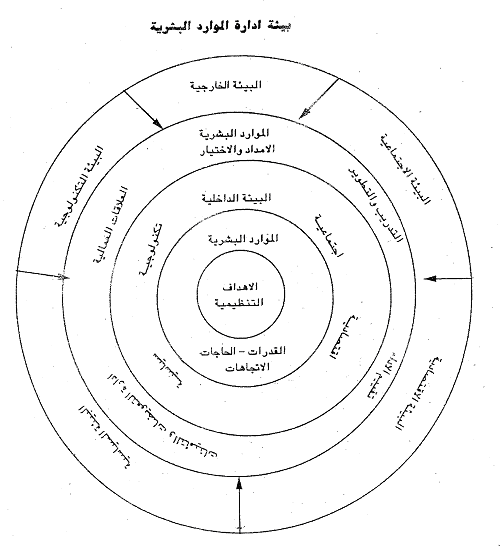 2
قضايا عالمية معاصرة في الموارد البشرية
12